UK Acoustics Network Plus (UKAN+) Call 2 Briefing Webinar23 June 2022
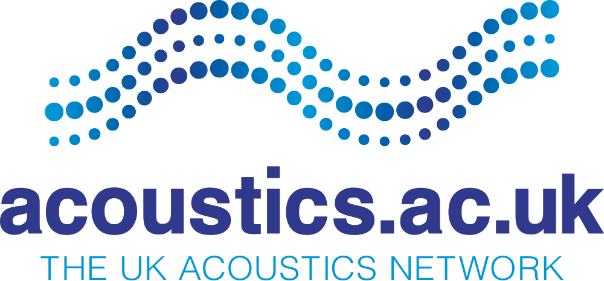 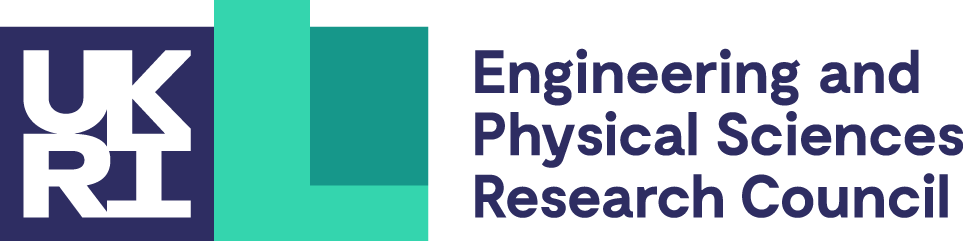 Agenda:
UKAN mission
Background to the calls
Acoustic Priorities
Core Streams
Pilots
Knowledge Transfer
Workshops
Process for application
Previous award winners
Lin Wang(Pilots)
Oliver Metcalf (KT)

Questions
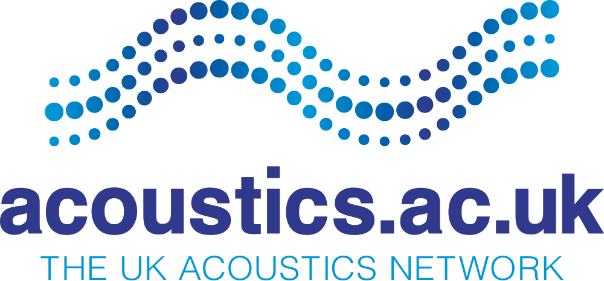 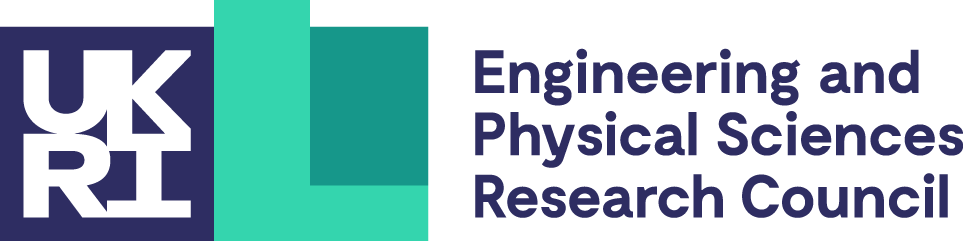 [Speaker Notes: What previous awarded projects covered - no limits but good to get a diverse collection with UKAN+ grant

100% success rate call 1

Emphasis is on supporting network to have conversations to lead to new exciting research ideas and collaboration. 

What do we mean by this?
What does good look like?
The Collective]
The UK Acoustics Network Mission:
Bringing together the UK’s acoustic research community

The vision of the UK Acoustics Network Plus is: (i) to promote acoustics related research in the UK both nationally and internationally; (ii) to provide a coherent single point of access to the acoustics research community for industry and governmental agencies; and (iii) to support pilot/explorative projects that can be developed into competitive full-scale proposals to initiate research areas which are new to UK or strategically important.
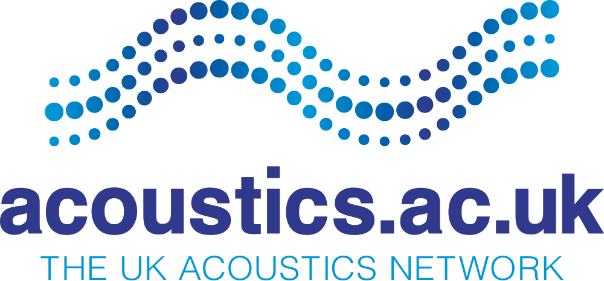 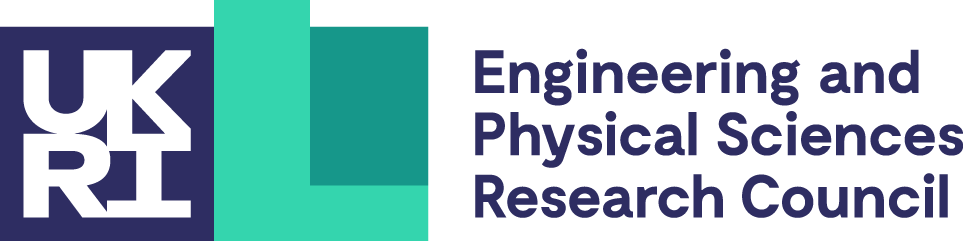 [Speaker Notes: In November 2017 the EPSRC provided funding to bring together a formerly disparate and disjointed acoustics community in the UK. The UK Acoustics Network (UKAN) was created and was remarkably successful, boasting 1226 members from a rich diversity of backgrounds by the end of the project (31.03.2021).]
Background to the Calls:
2017 EPSRC funded The UK Acoustics Network (UKAN)
1st April 2021 The UK Acoustics Network Plus (UKAN+)

Funding Call 1
2 Workshops with The Collective (85 invited to attend)
Calls open for a period of 6 weeks (36 Applications - 2 KT, 2 Networks, 32 Pilots)
Anonymised Pilots issued to reviewers
12 Pilots taken to the Assessment Panel 
7 projects funded. 3 Pilots 2 KT and 2 Networks
Feedback offered to all applicants
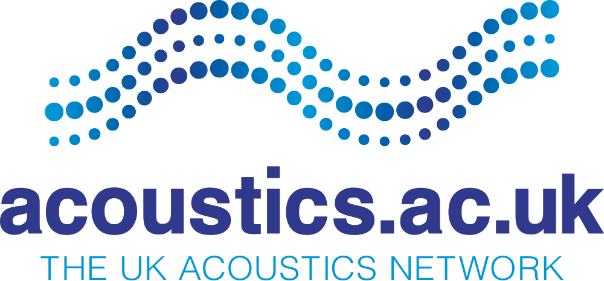 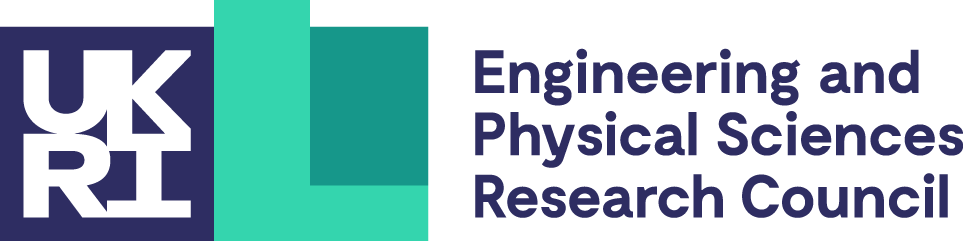 [Speaker Notes: In November 2017 the EPSRC provided funding to bring together a formerly disparate and disjointed acoustics community in the UK. The UK Acoustics Network (UKAN) was created and was remarkably successful, boasting 1226 members from a rich diversity of backgrounds by the end of the project (31.03.2021).]
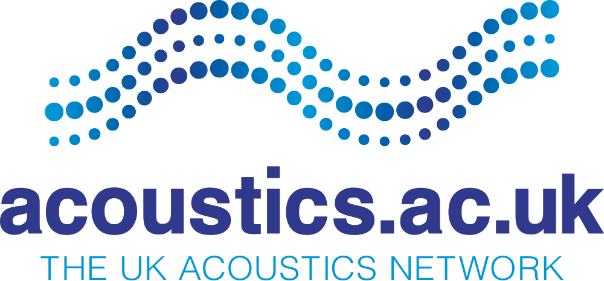 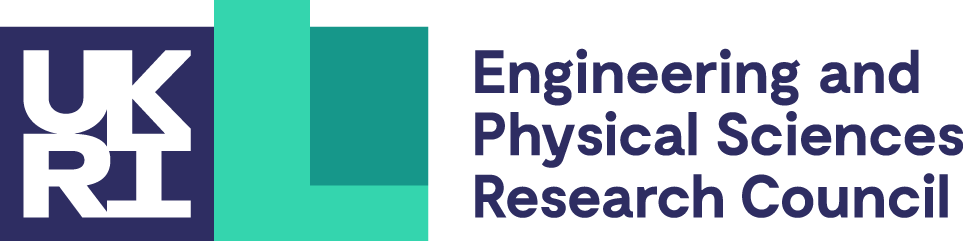 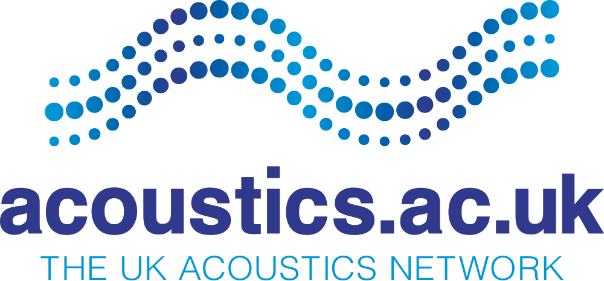 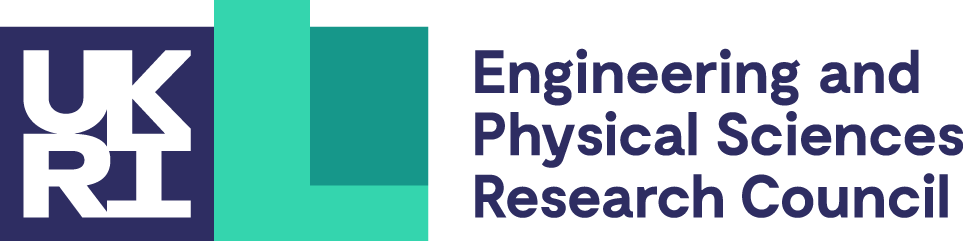 Workshops:
Build research communities 
Develop new innovative ideas
Aid proposals to align with the acoustic priorities
8th and 13th September (same event run twice)
Application  - Opens 27th June closing 8th July
Application via UKAN+ website
Blind application assessment/Limited in number
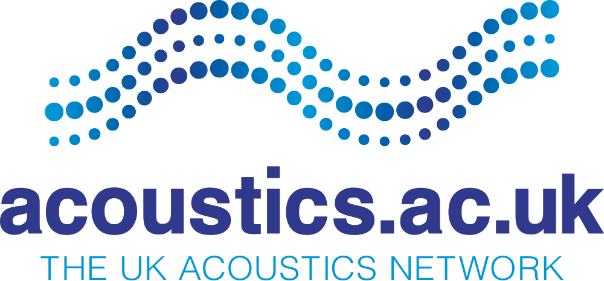 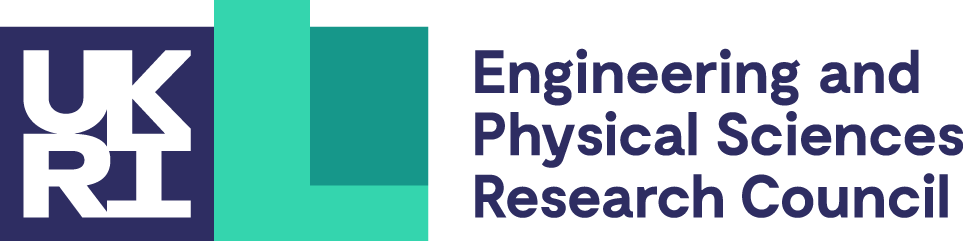 Call will be advertised on UKAN+ website and open for 6 weeks.
Collaborative workshop to support bid/proposal writing. (Limited places). Collaboration with The Collective
Application form submitted via UKAN+ website. 3 Forms. Part 1 - PI details. Part 2 - Proposal. Part 3 - EDI
UKAN+ funding application process
Call Opens
Initial sift by Network Manager (Ensure criteria including roadmap and scope are met)
Assessment by 3 Assessors (Senior academic/Industry/EC). 
If large number of applications are approved after above, panel pitch/presentation.
Decision communicated and announced within 6 weeks from close of call.
Call Assessment
Contracts arranged and confirmed between parties. Fixed contract will be posted online when call opens.
Financial Overview. Costed on the basis of 80% full economic costing (fEC) 
Grant begins
Payment in line with EPSRC.  (Quarterly in arrears) but withhold final quarterly payment. Only pay actual costs.
Grant begins
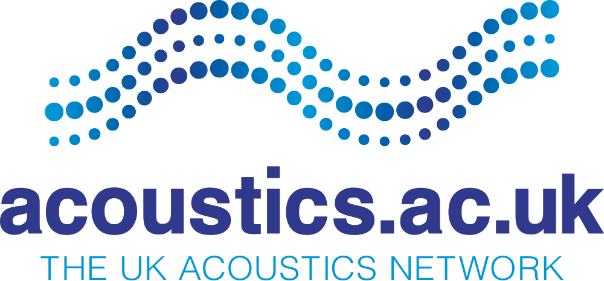 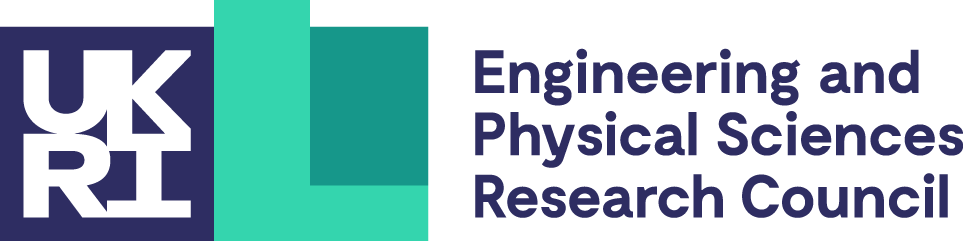 Financial Overview:
CALL 2 -  Total Budget - £325,000

Project type                                           Max.             	80%fEC*	Max.
                                                                 Project         			Duration 
Pilot/explorative projects                    £60,000        	£48,000	6 months
Knowledge transfer project                 £30,000        	£24,000	6 month

Aim 
We want to fund as many high-quality applications as possible. The indicated maximum amounts from UKAN+ below should be viewed as maximum amounts, and not as targets. 

*As the grant holder, the University of Sheffield is responsible for allocating funding to successful proposals and will reimburse subcontracting organisations at 80% full economic costing (fEC). Academic institutions will be required to itemise bills based on 100% fEC and then invoice at 80% fEC. Payment will be made in line with EPSRC rules i.e. quarterly in arrears but withhold final quarterly payment until the final report is received. Only actual cost will be paid. Additional financial support to top up these amounts are welcomed.
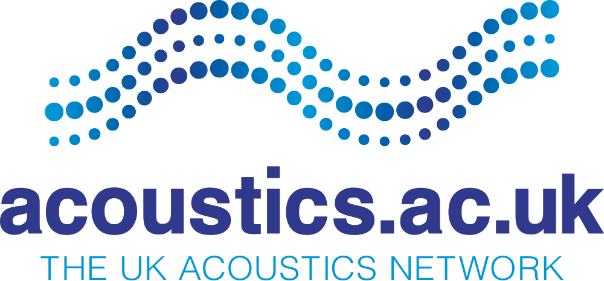 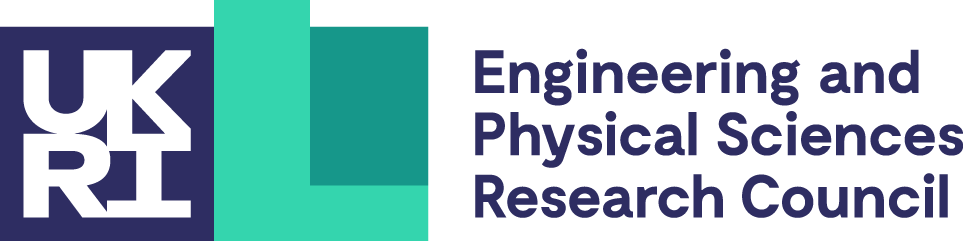 [Speaker Notes: Our total funding for this call is £325,000 and we want to fund as many high-quality applications as possible. The indicated maximum amounts from UKAN+ below should be viewed as maximum amounts, and not as targets.]